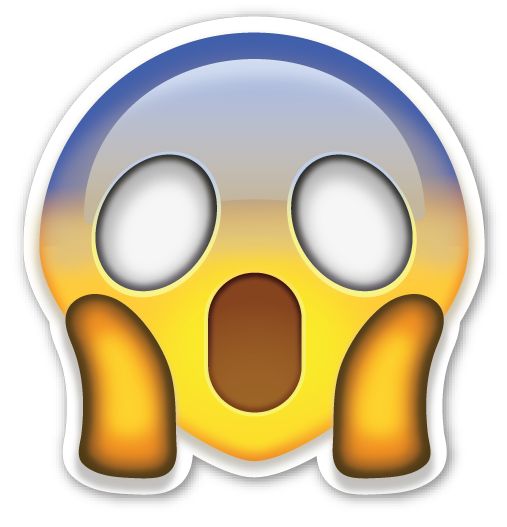 Plans for this week
Preparation of Master course ...
Push Thorlabs and order in  worst case what is already available
Work on DNA setup
MWPC: Stretch 4 wires on new PCB for testing or electronics tests
DAQ discussion with Joan (already started)
3D MPGD project: FET Open proposal, phone meeting to discuss status and plans
Kaputschinsky LED Driver Tests
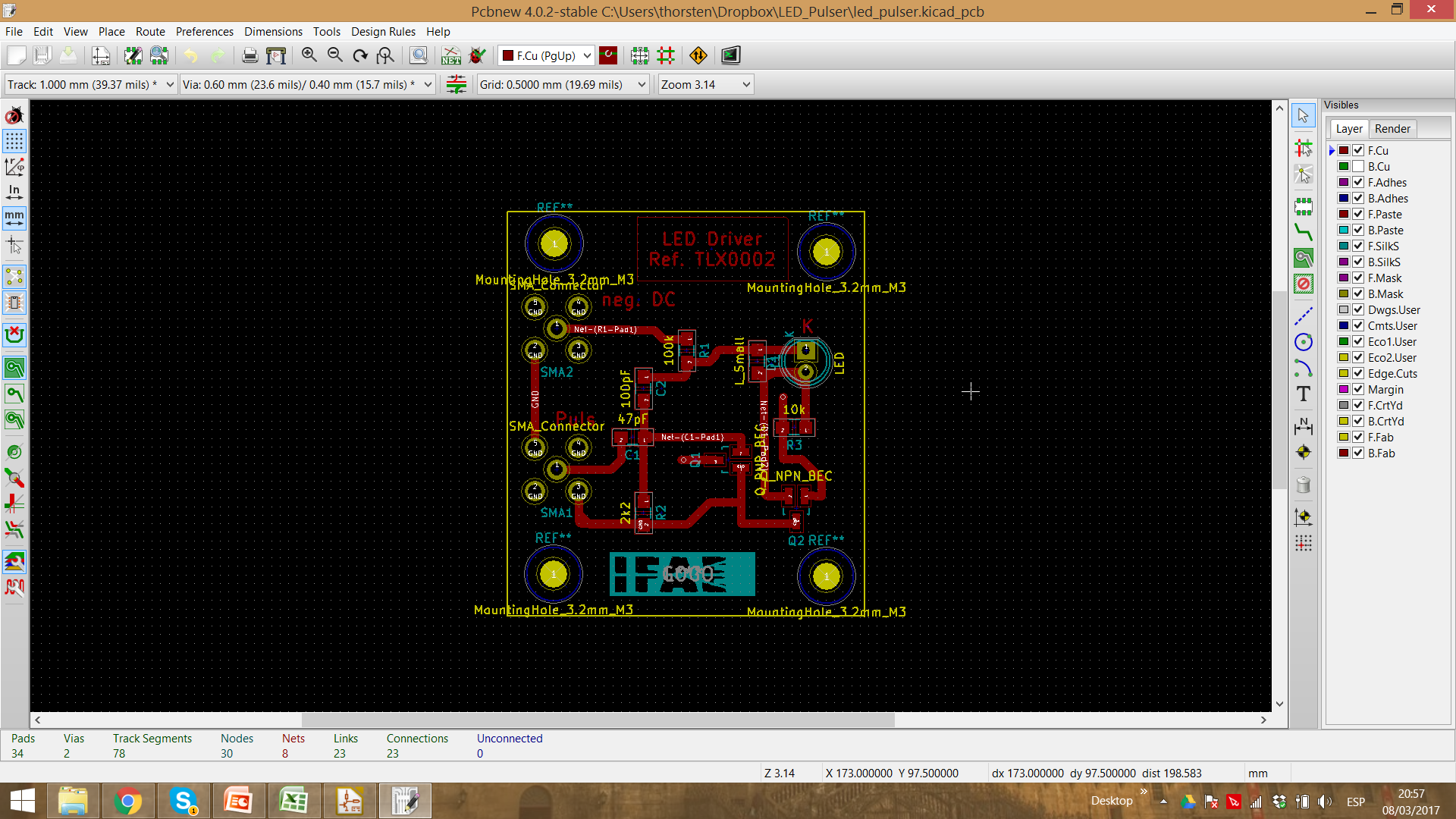 LED driver allows to produce light pulses of <= 10 ns width
 What is the power we can detect with photodiode 6 cm away from LED
 Pulsed with 1 kHz (readout speed of photodiode 10-20 Hz)
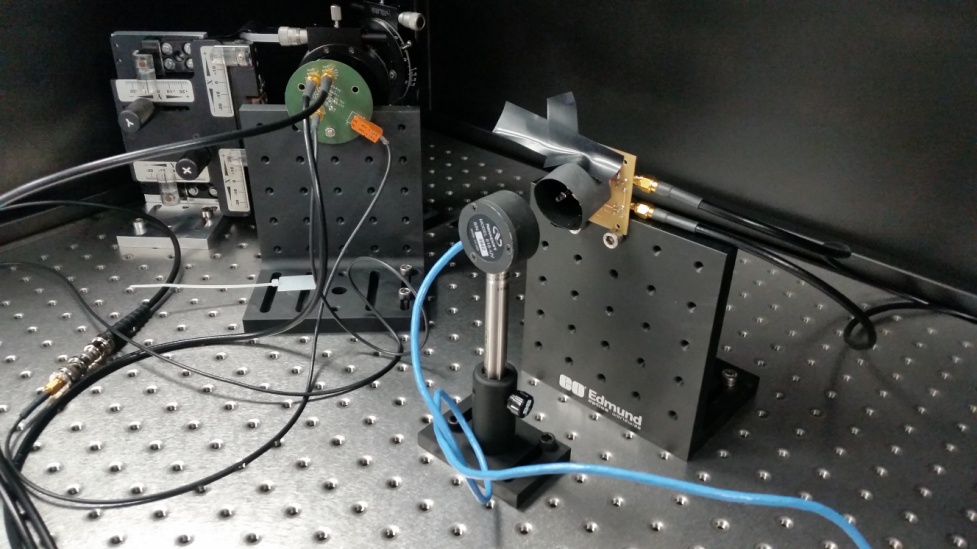 LED
Photo diode
Kaputschinsky LED Tests
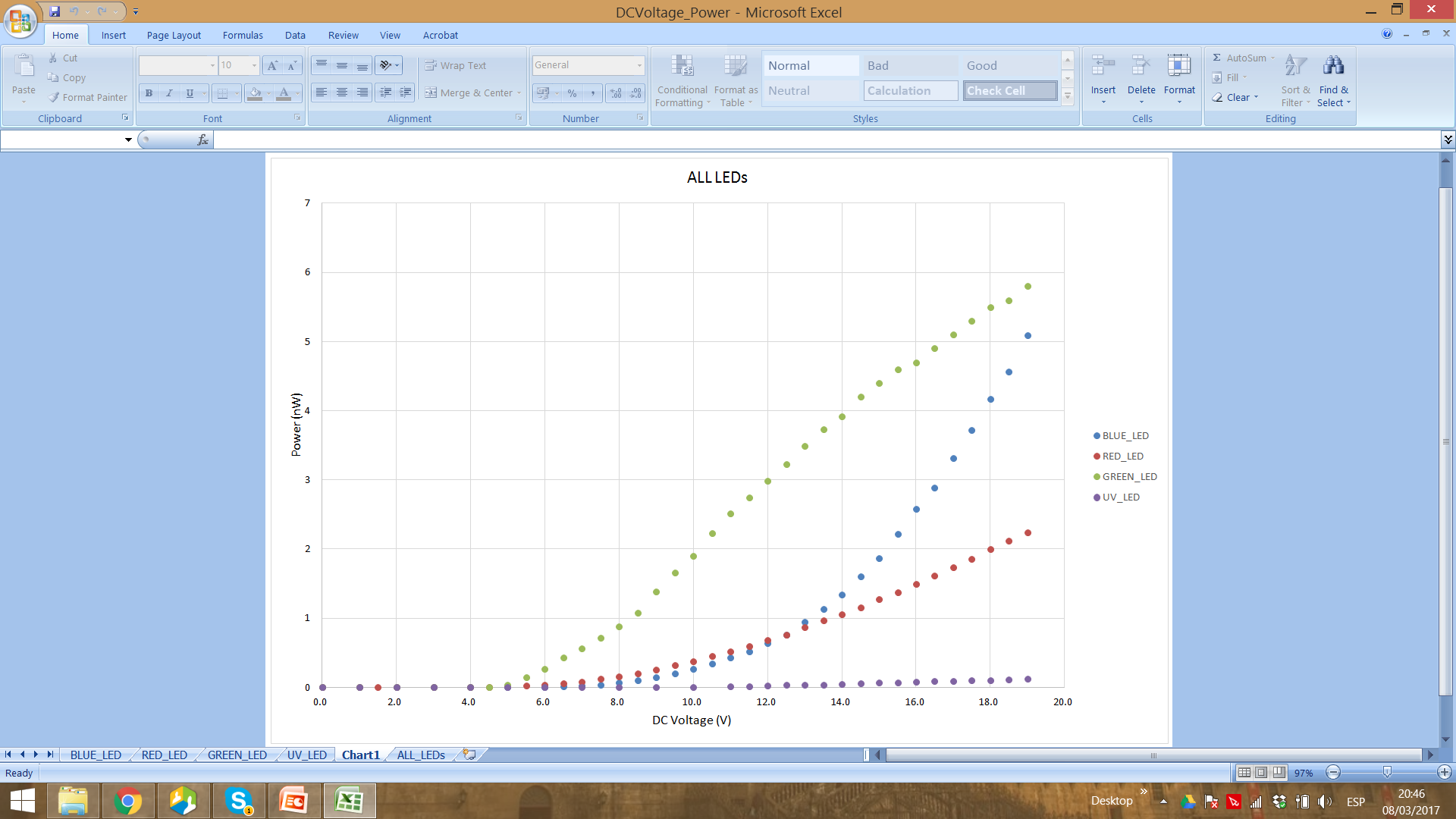 Laser + Diffusor Tests
Photodiode
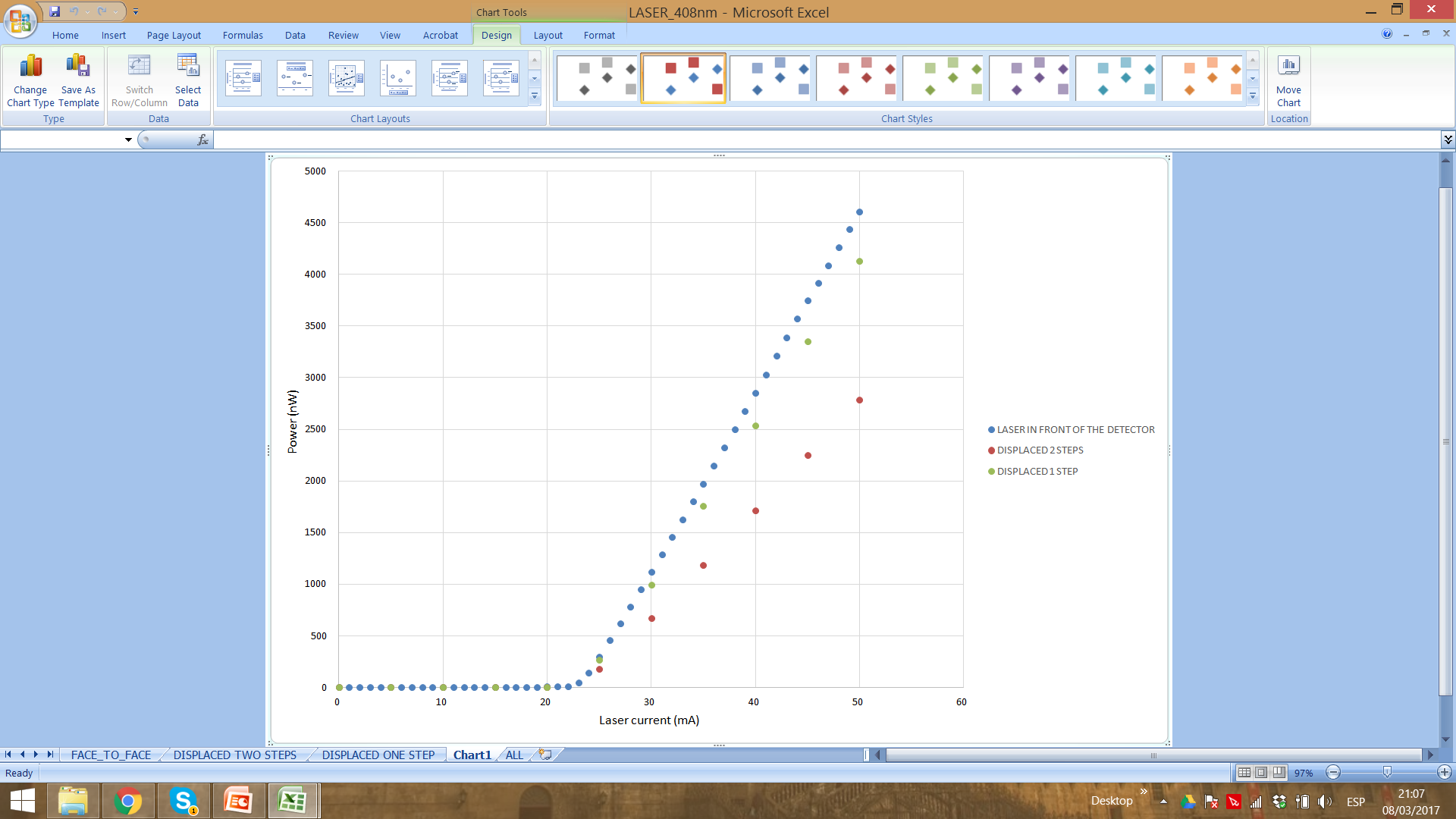 Continous laser operation
Diffusor
Laser
Solar Cell Tests
testing response of solar cell to laser light
 photodiode in parallel to be sure that we see light
 laser pulsed
Response
pulsing down to 1 Hz possible
 but difficult to control power output
 minimum width of 200 us
 even at higher frequencies not linear in power
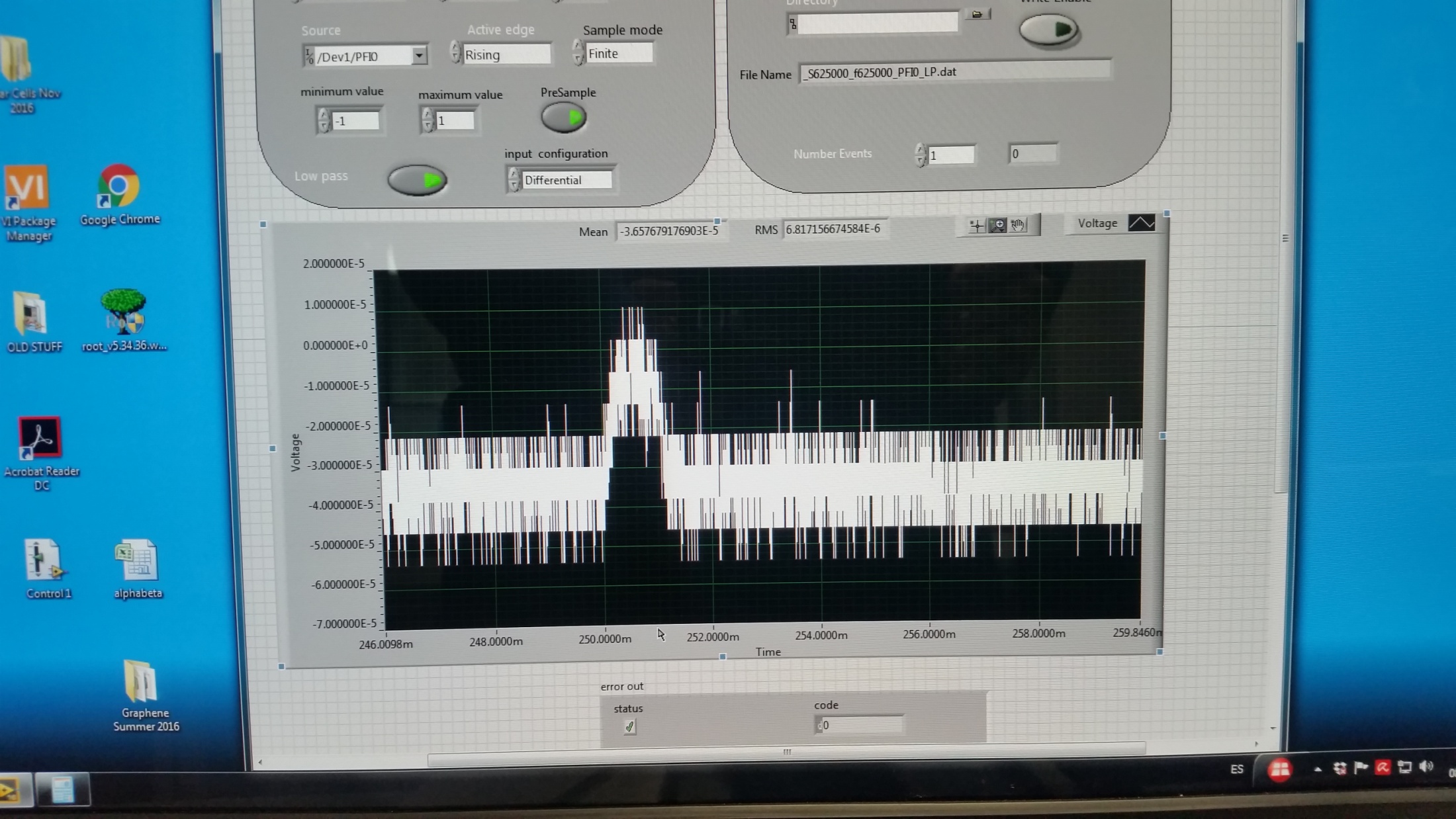 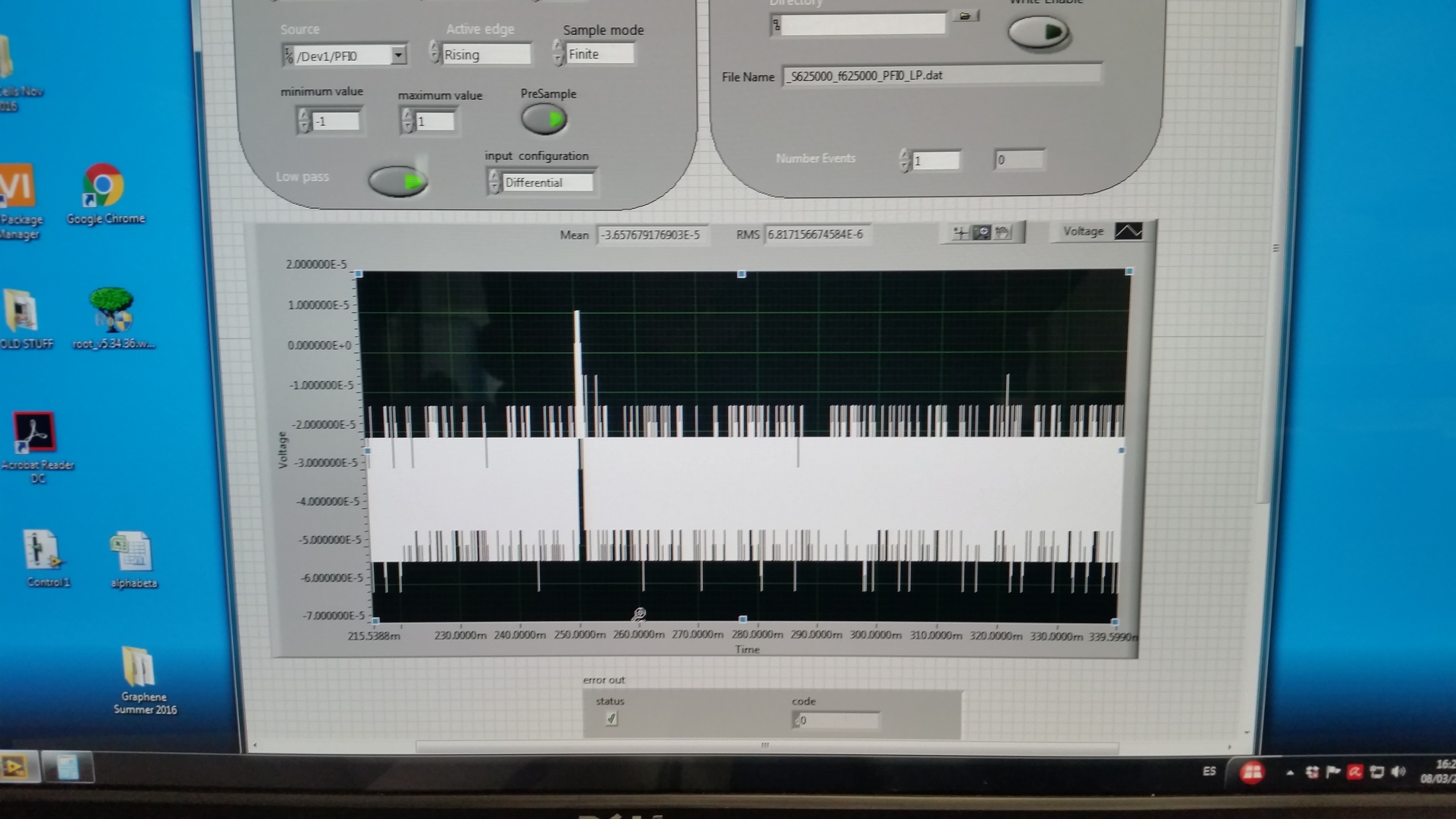 Plans for this week
Continuing of preparation of Master course ...
First Thorlabs pieces will arrive today => start playing with them
Work on DNA setup
MWPC: Stretch 4 wires on new PCB for testing, fixing current PCB, analysing data from this week
3D MPGD project: Minutes of this week meeting and preparing meeting of next week